Санкт-Петербургское государственное автономное 
дошкольное образовательное учреждение 
«Детский сад №125 комбинированного вида 
Выборгского района Санкт-Петербурга»
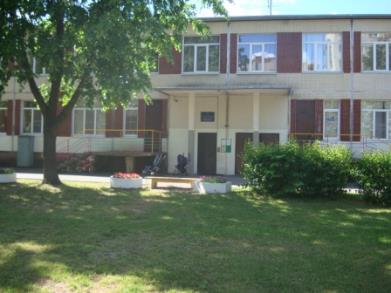 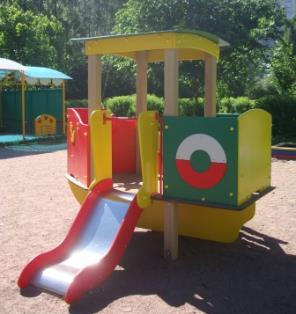 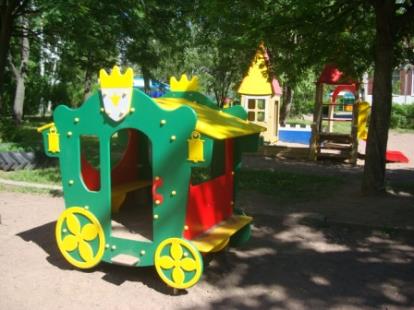 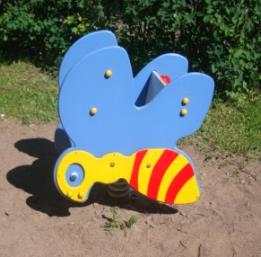 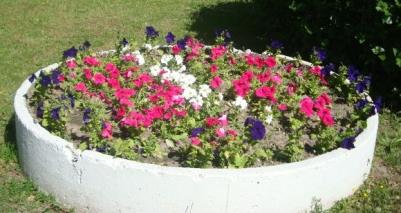 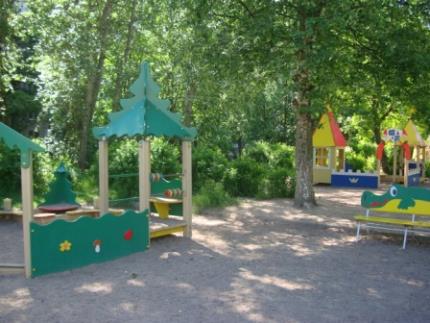 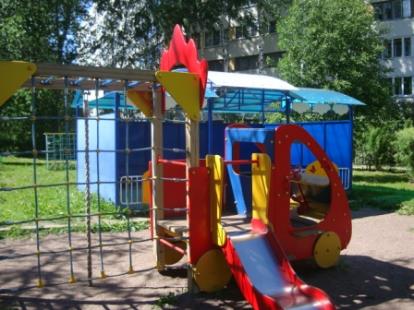 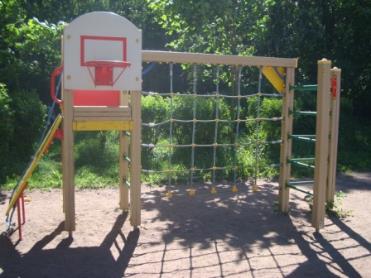 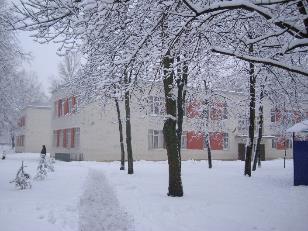 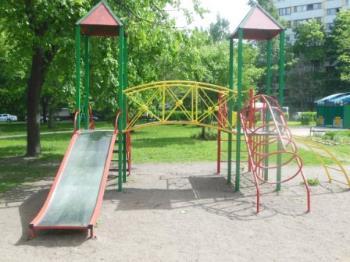 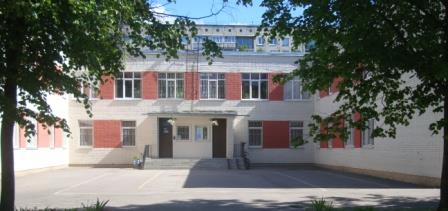 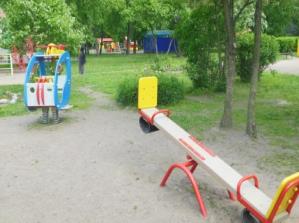 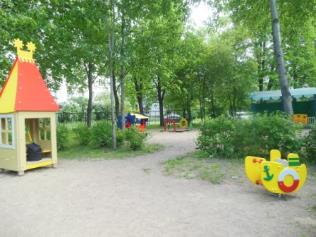 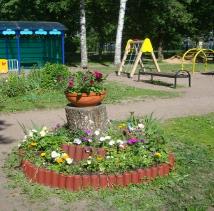 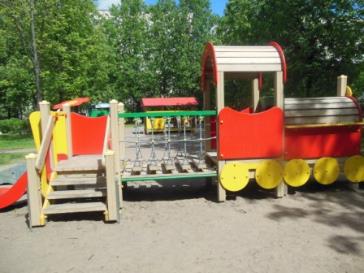 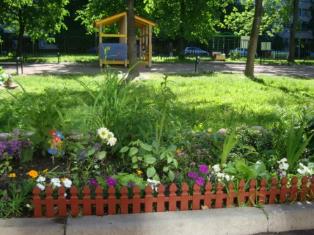 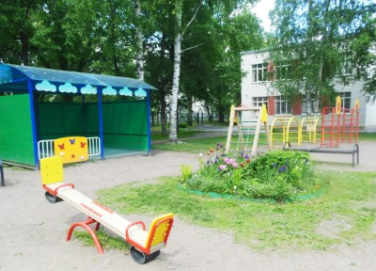 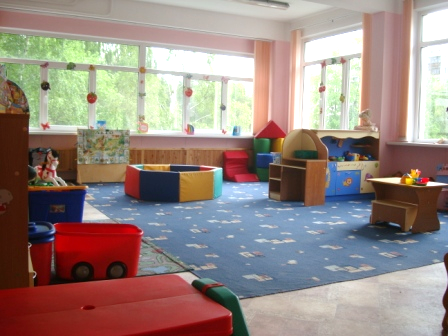 Группа
«Малышок»
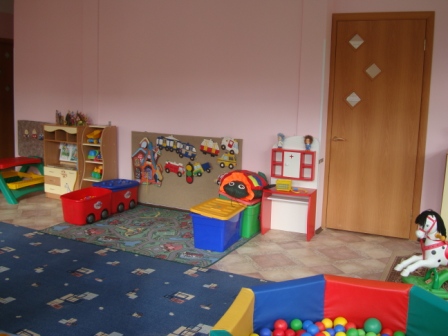 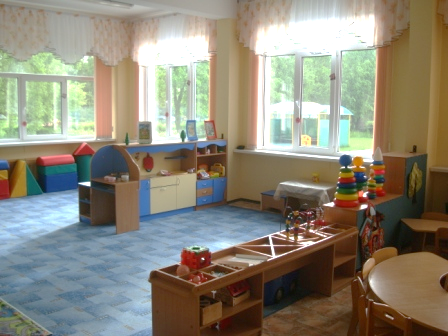 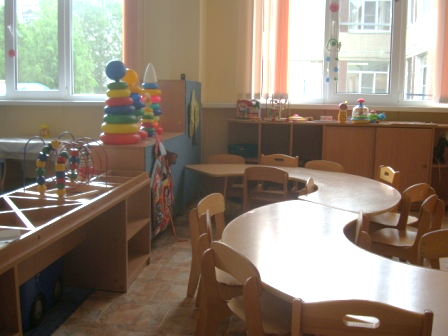 Группа 
«Колокольчик»
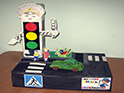 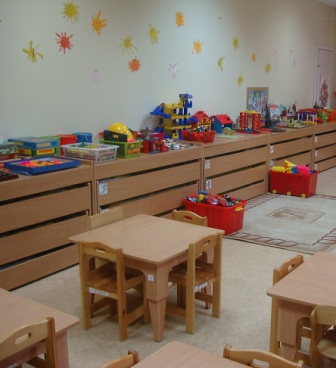 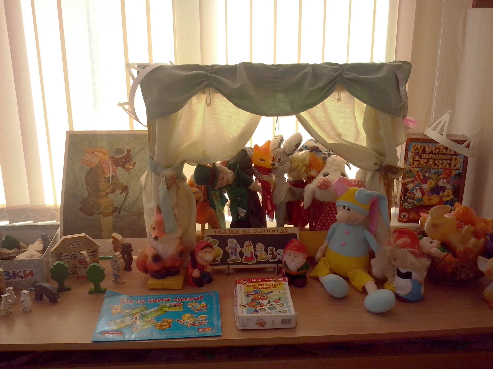 Группа 
«Ласточки»
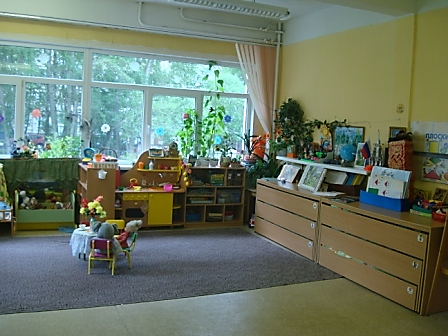 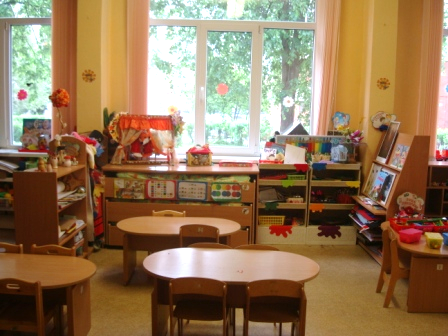 Группа 
«Солнышко»
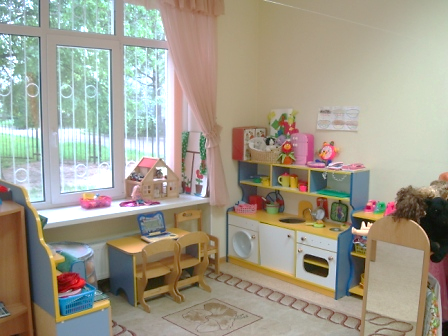 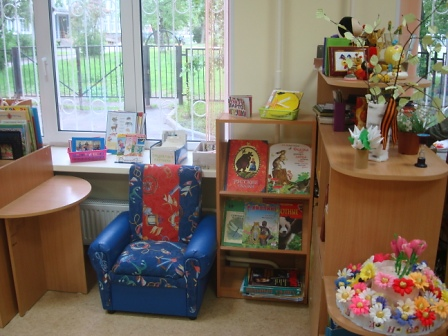 Группа 
«Пчелки»
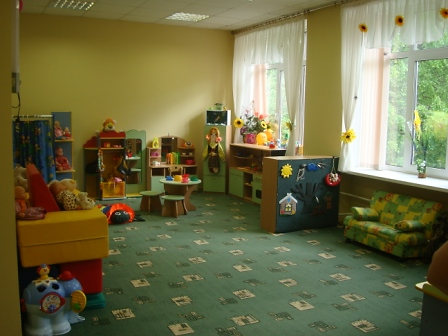 Группа 
«Подсолнушки»
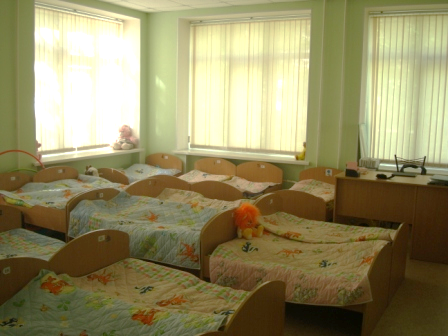 Группа 
«Светлячок»
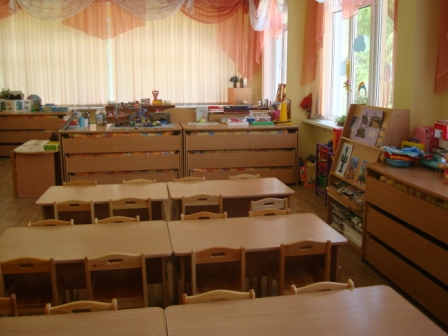 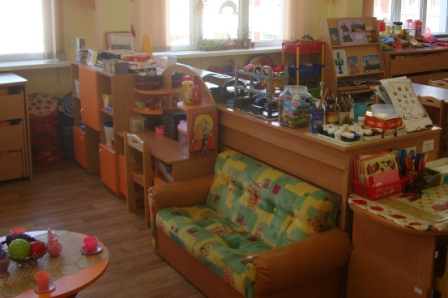 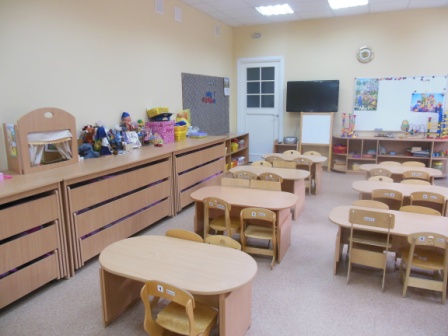 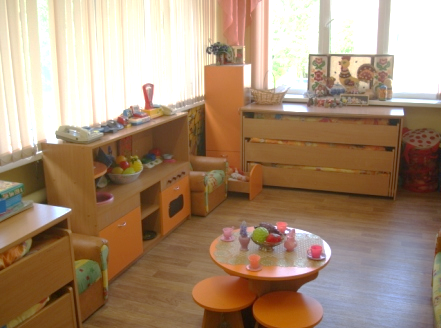 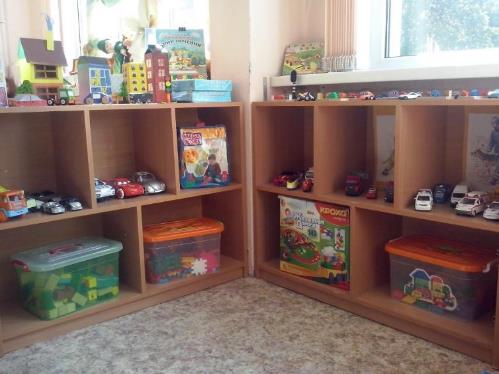 Группа 
«Умники и умницы»
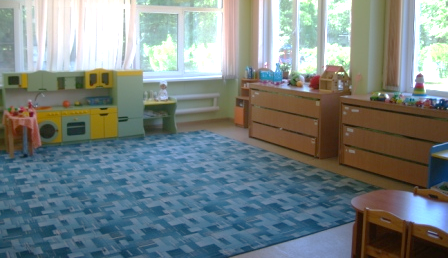 Группа 
«Фантазеры»
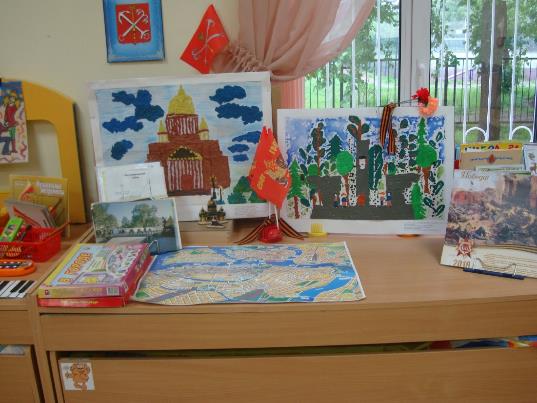 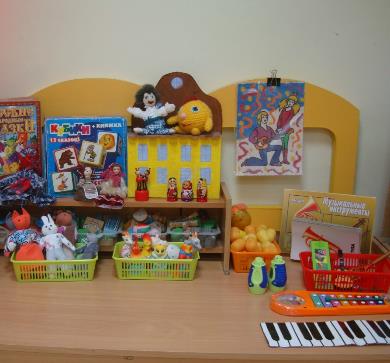 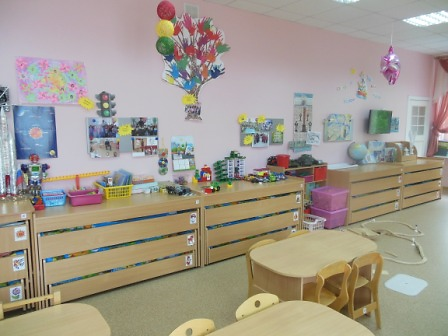 Группа 
«Сказочная страна»
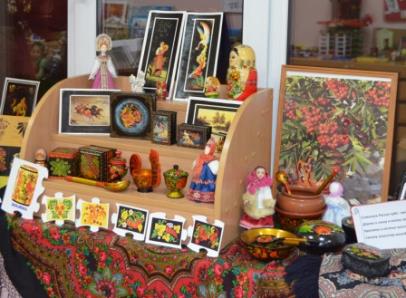 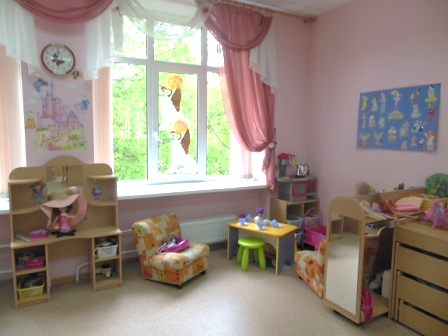 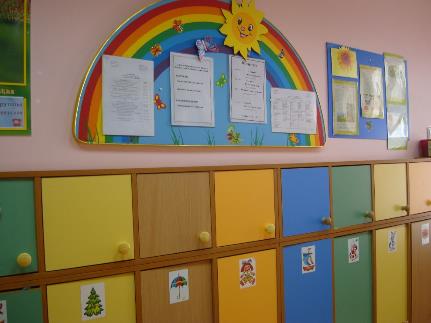 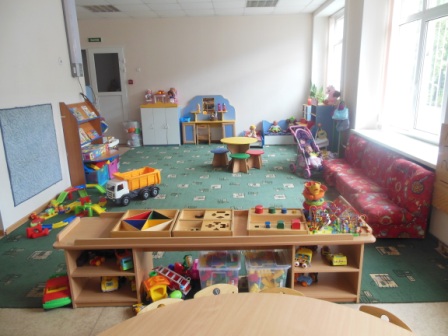 Группа 
«Василек»
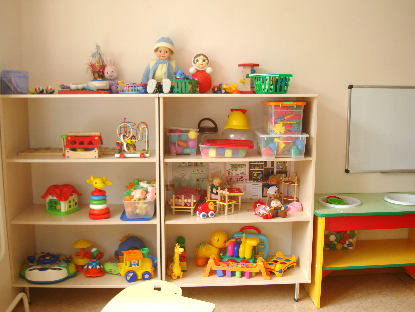 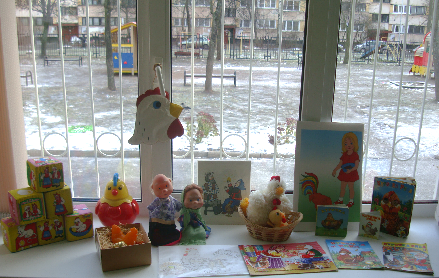 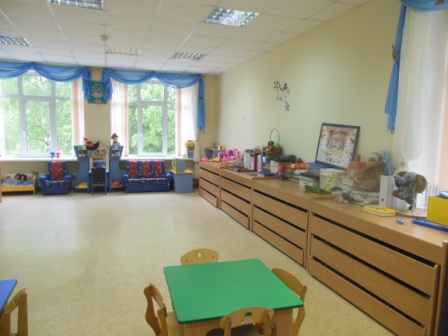 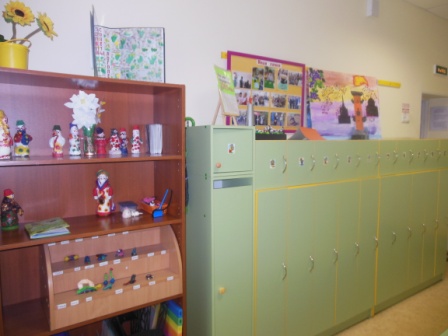 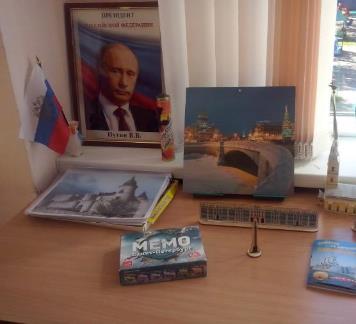 Группа 
«Лучики»
Группа 
«Почемучки»
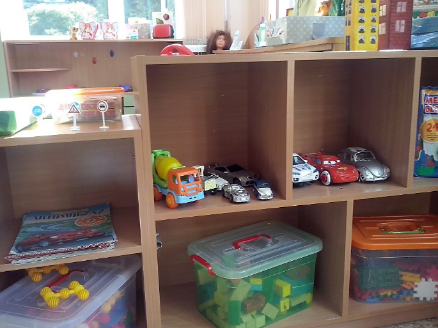 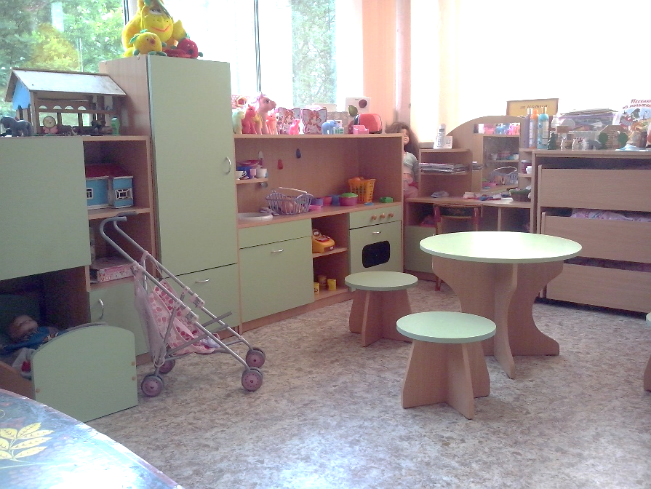 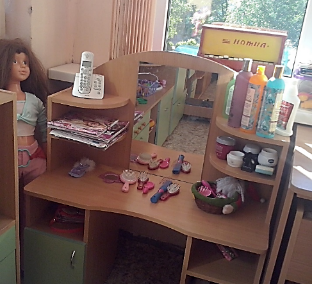 Группа 
«Ромашка»
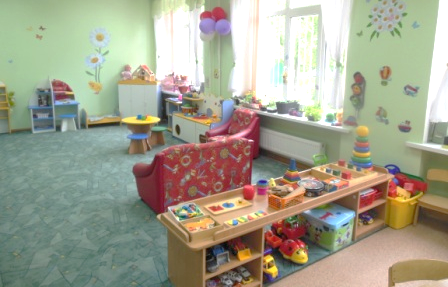 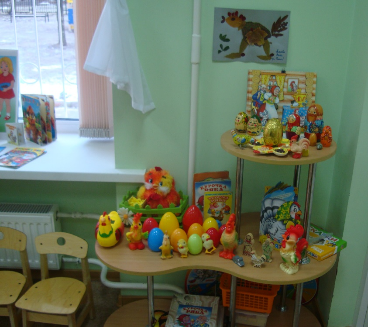 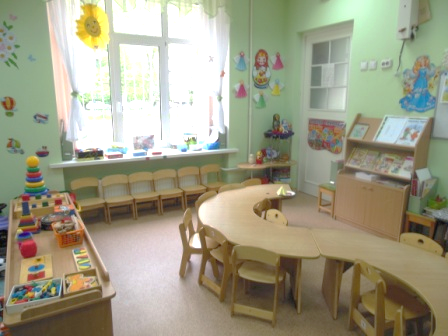 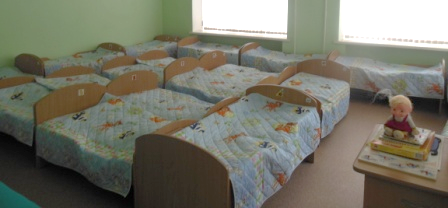 Группа 
«Капелька»
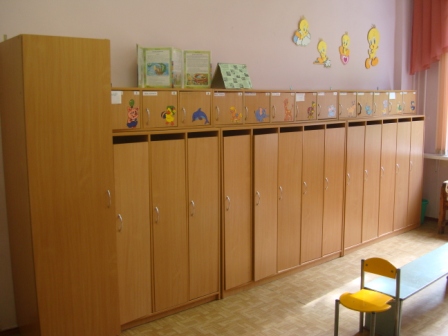 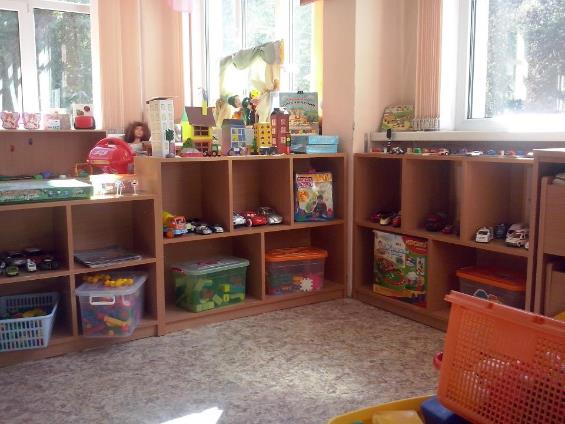 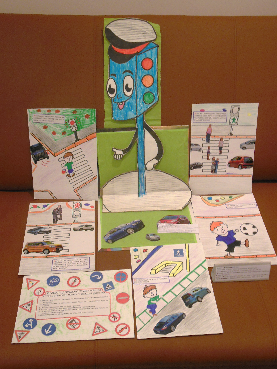 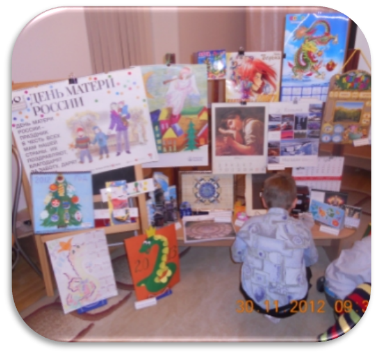 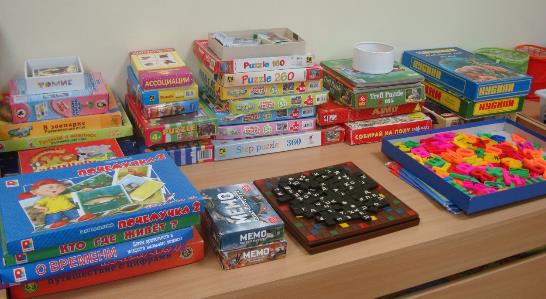 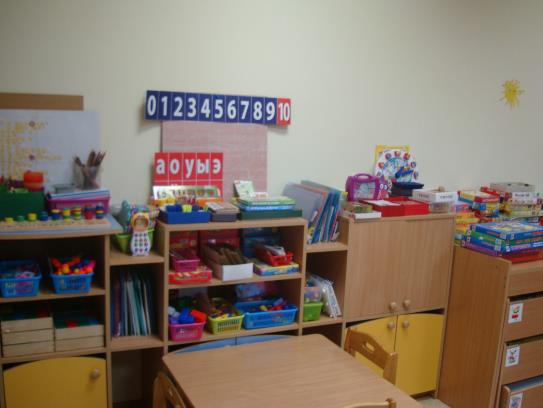 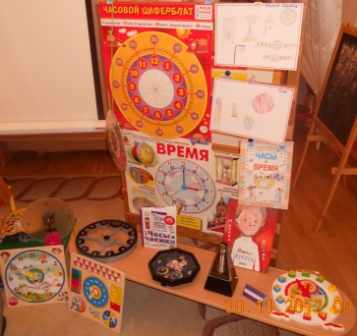 Группа
«Непоседы»
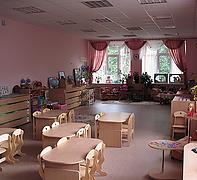 Группа 
«Паутинка»
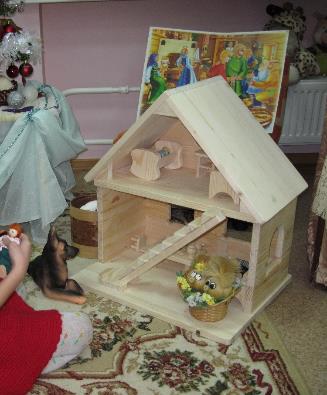 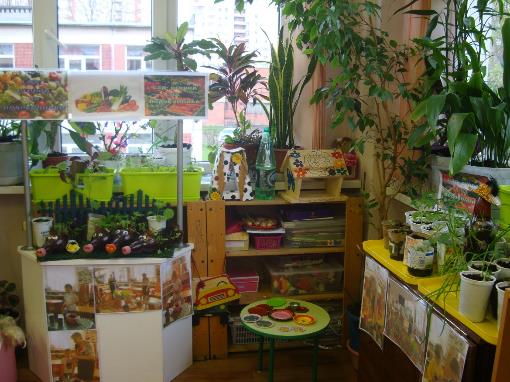 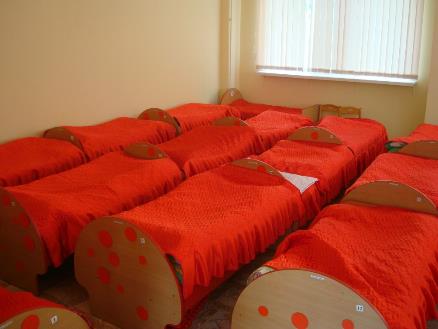 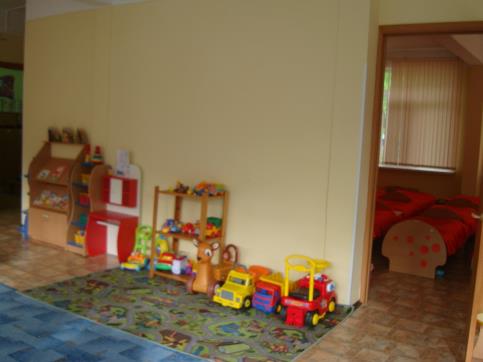 Группа 
«Карапузы»
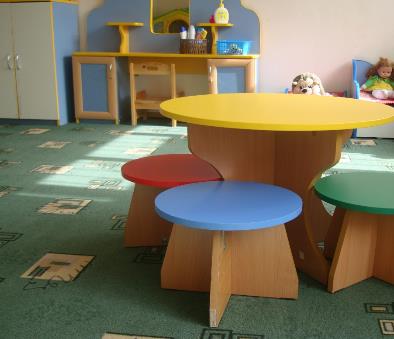 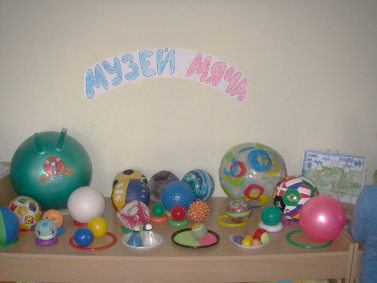 Группа 
«Ручеек»
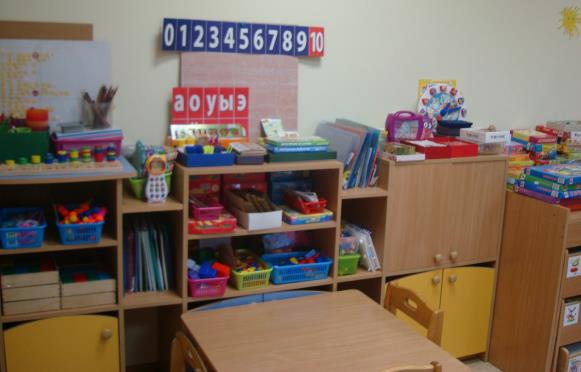 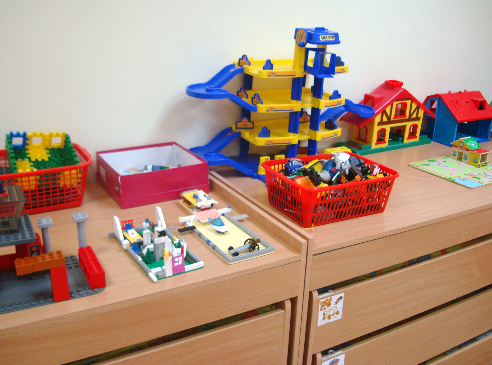 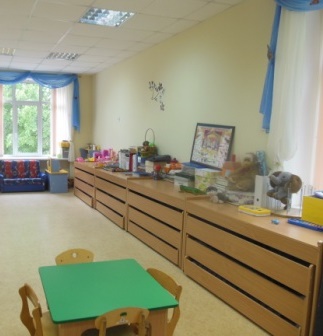 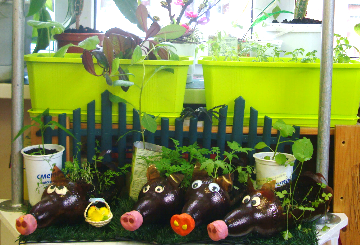 Группа 
«Звездочка»
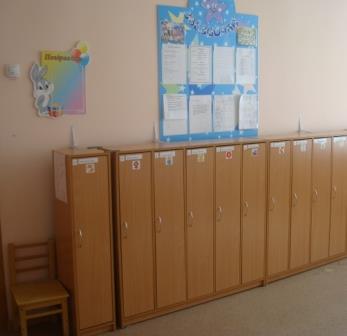 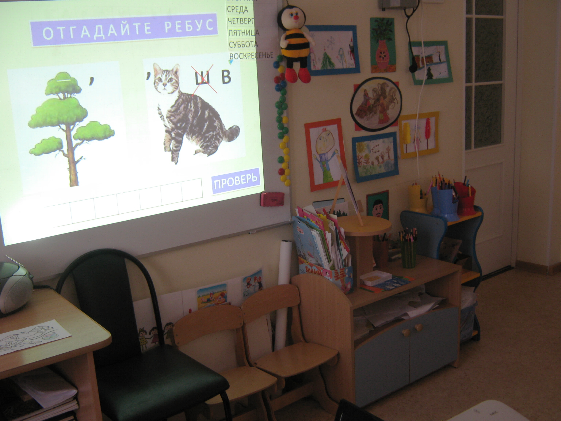 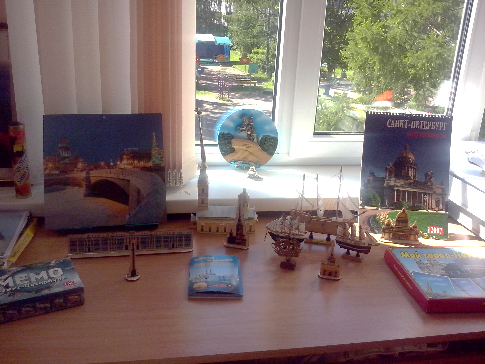 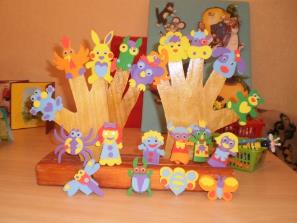 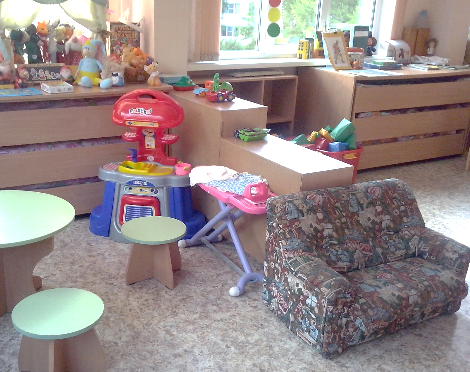 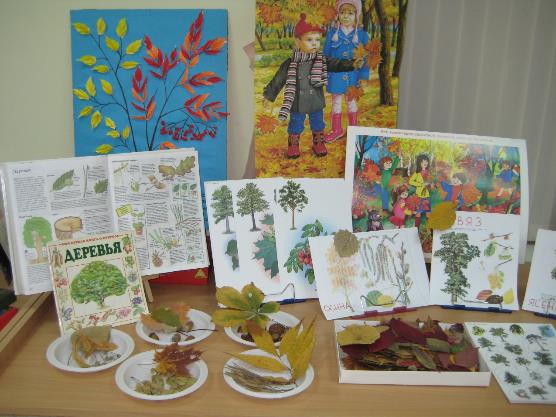 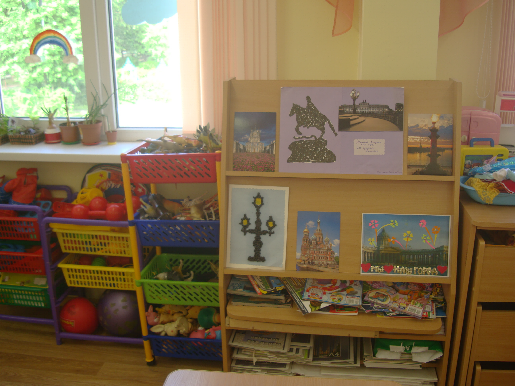 Группа 
«Колосок»
Музыкальные залы
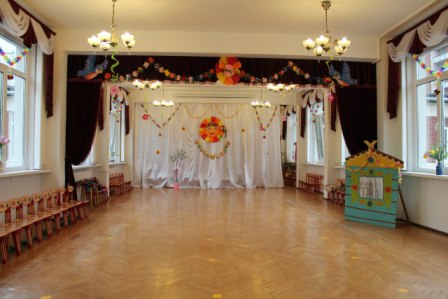 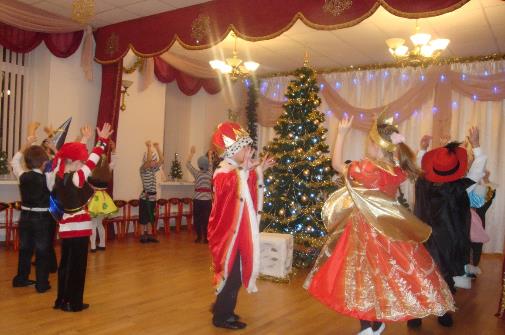 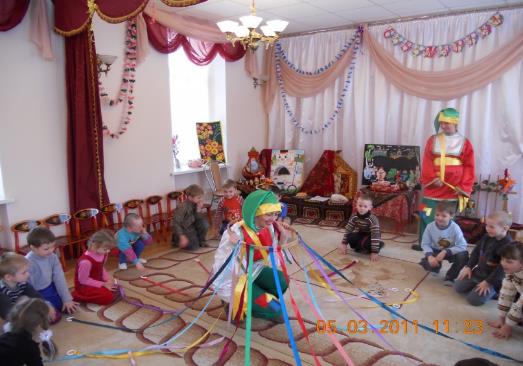 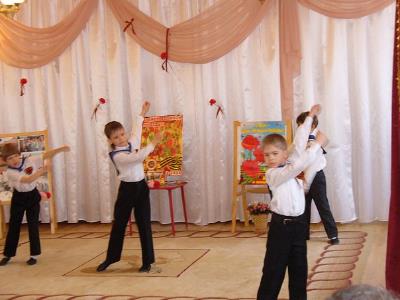 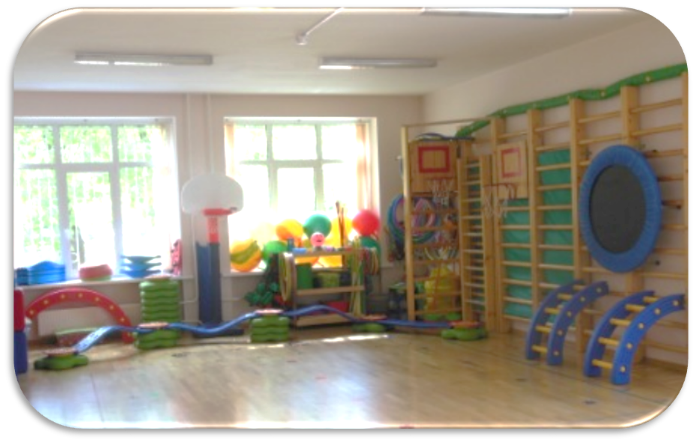 Физкультурный зал
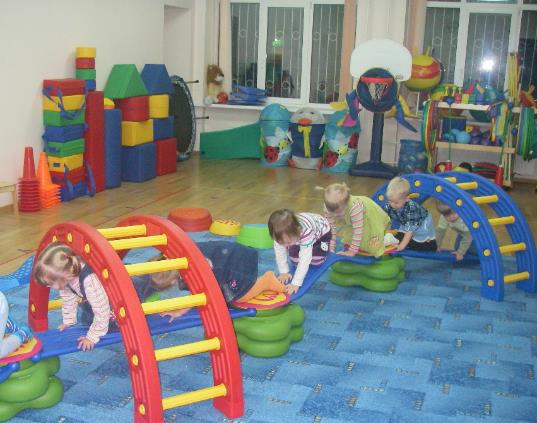 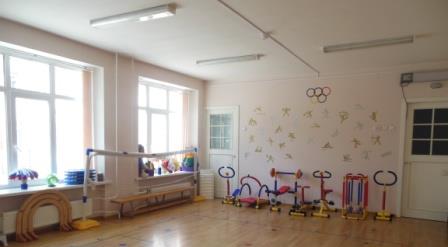 Кабинет 
учителя-логопеда
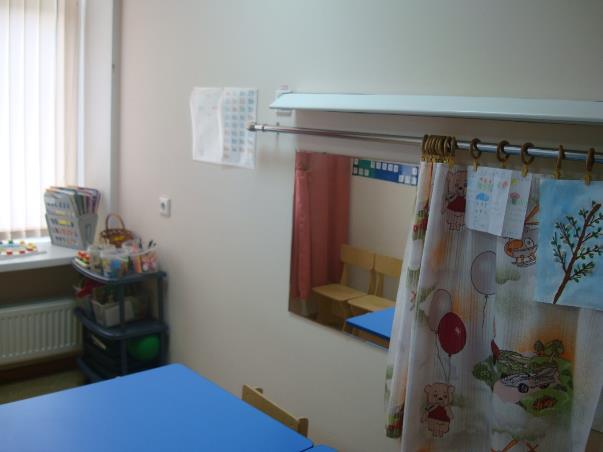 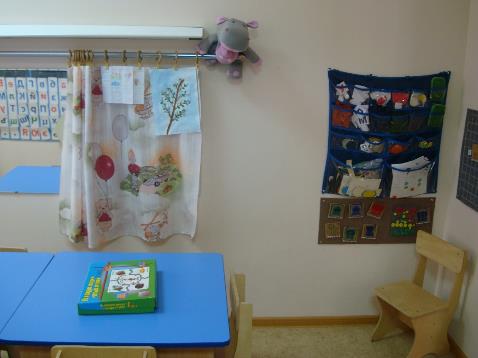 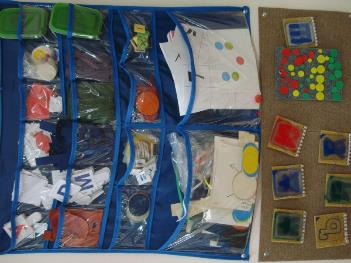 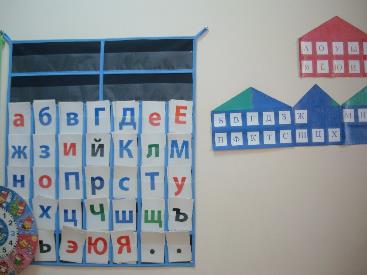 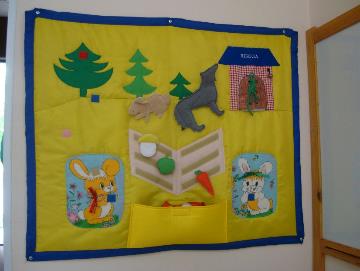 Спасибо за внимание
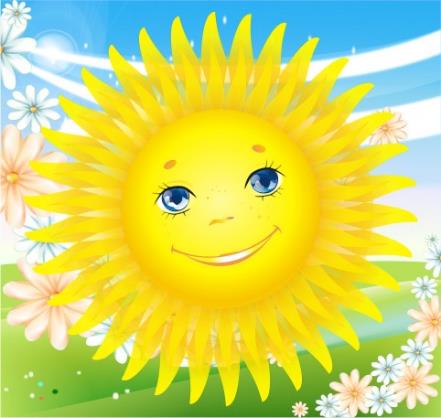